Spiromètre connecté & 100% informatisé   par
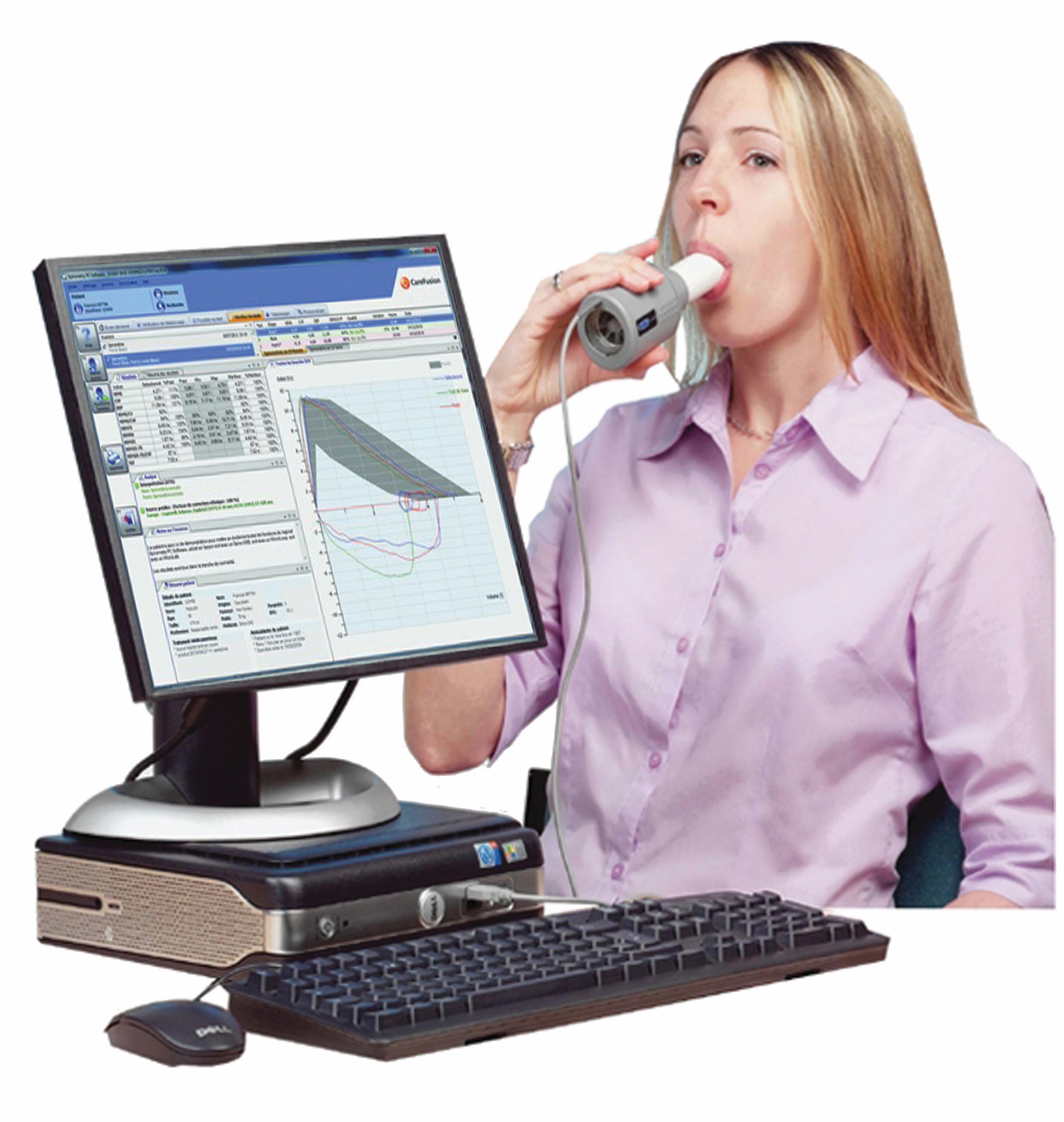 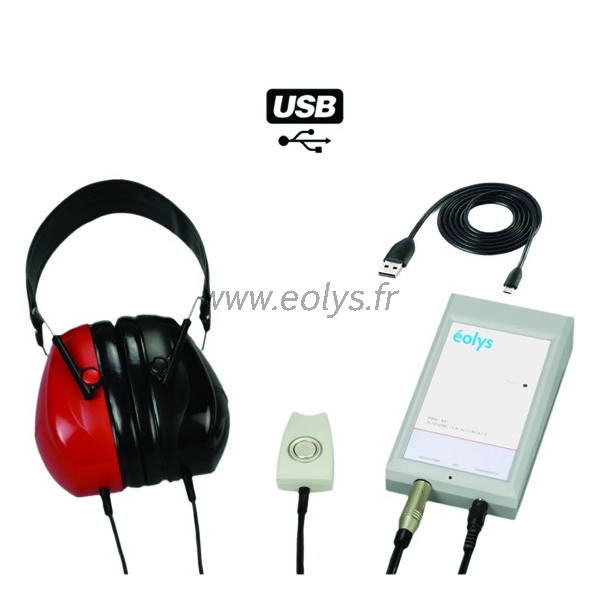 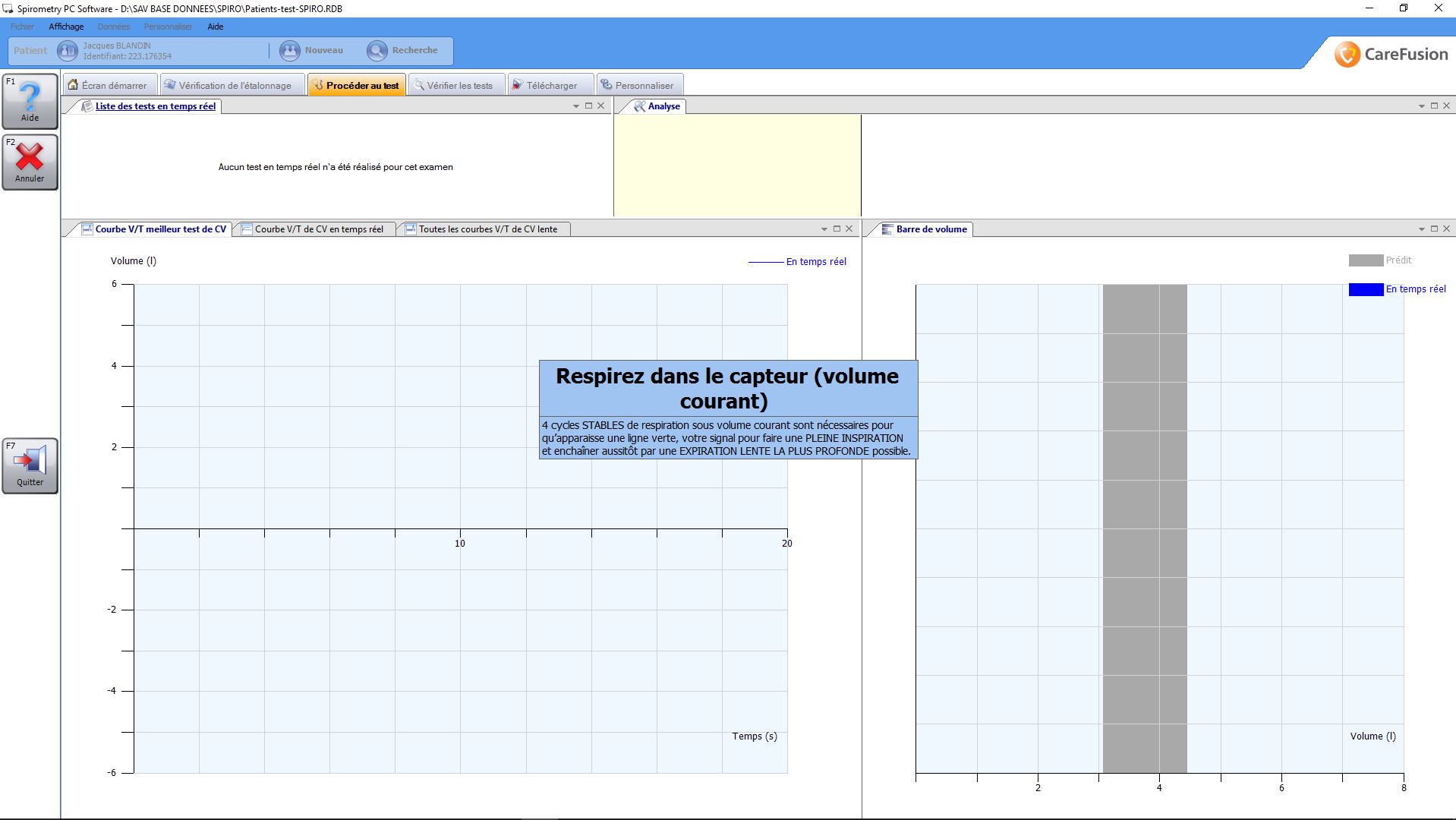 Le test de Capacité Vitale Lente est facile et rapide, 
avec des instructions claires apparaissant à l’écran.
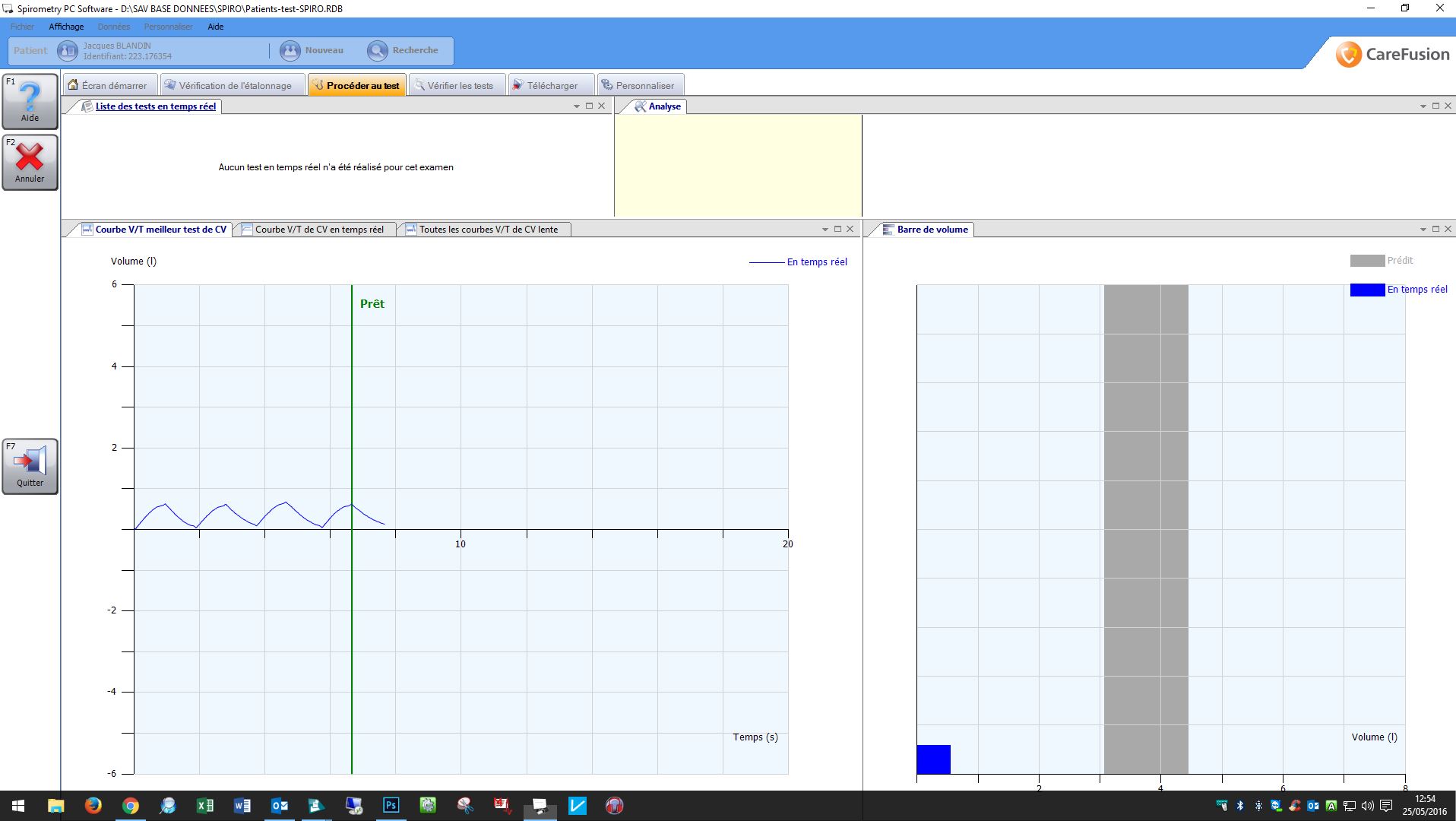 Une assistance est apportée à l’opérateur, avec
un signal visuel clair pour démarrer l’inspiration
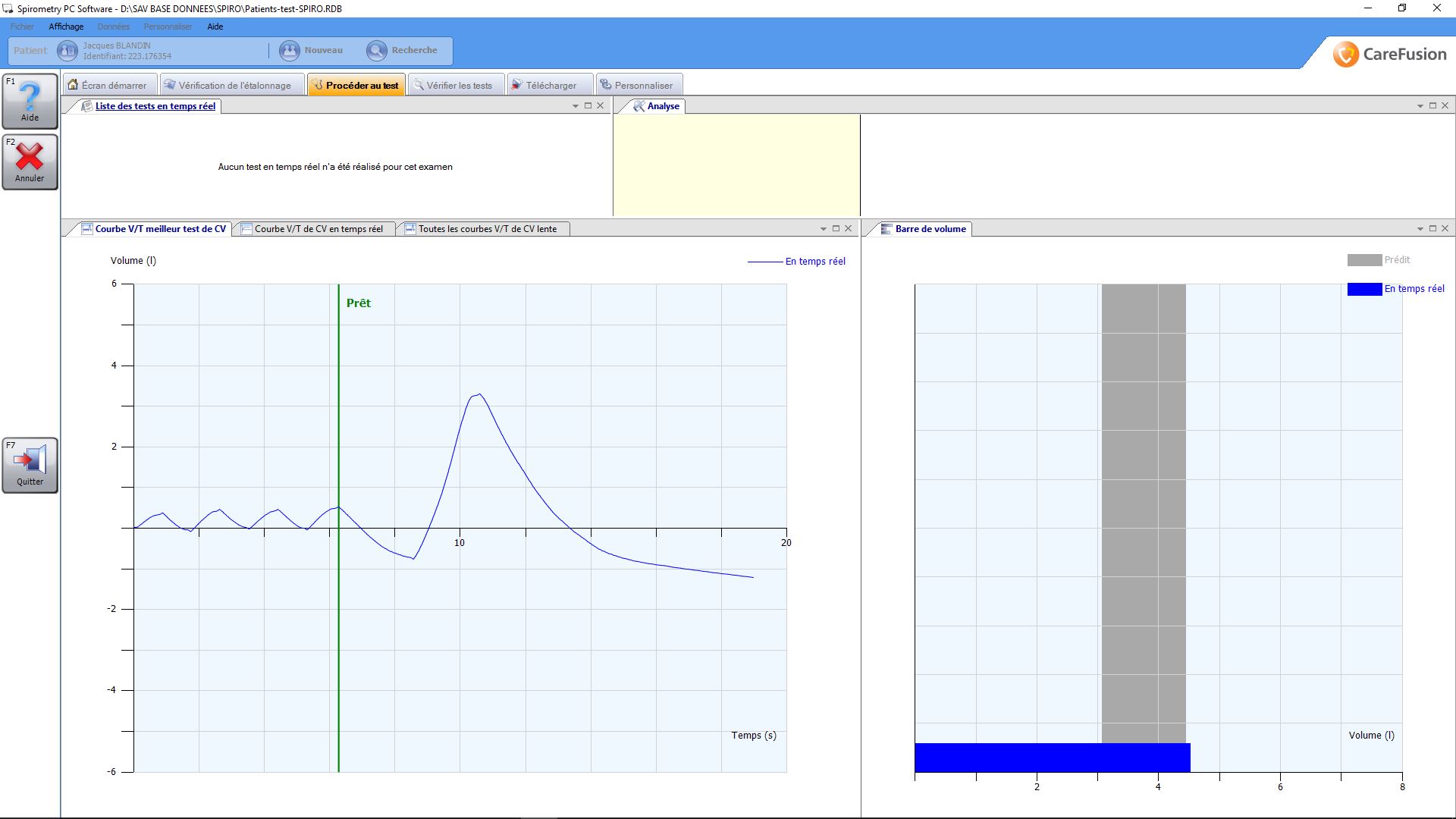 l’expiration finale est représentée par une barre devant 
idéalement atteindre la zone grisée (valeurs théoriques)
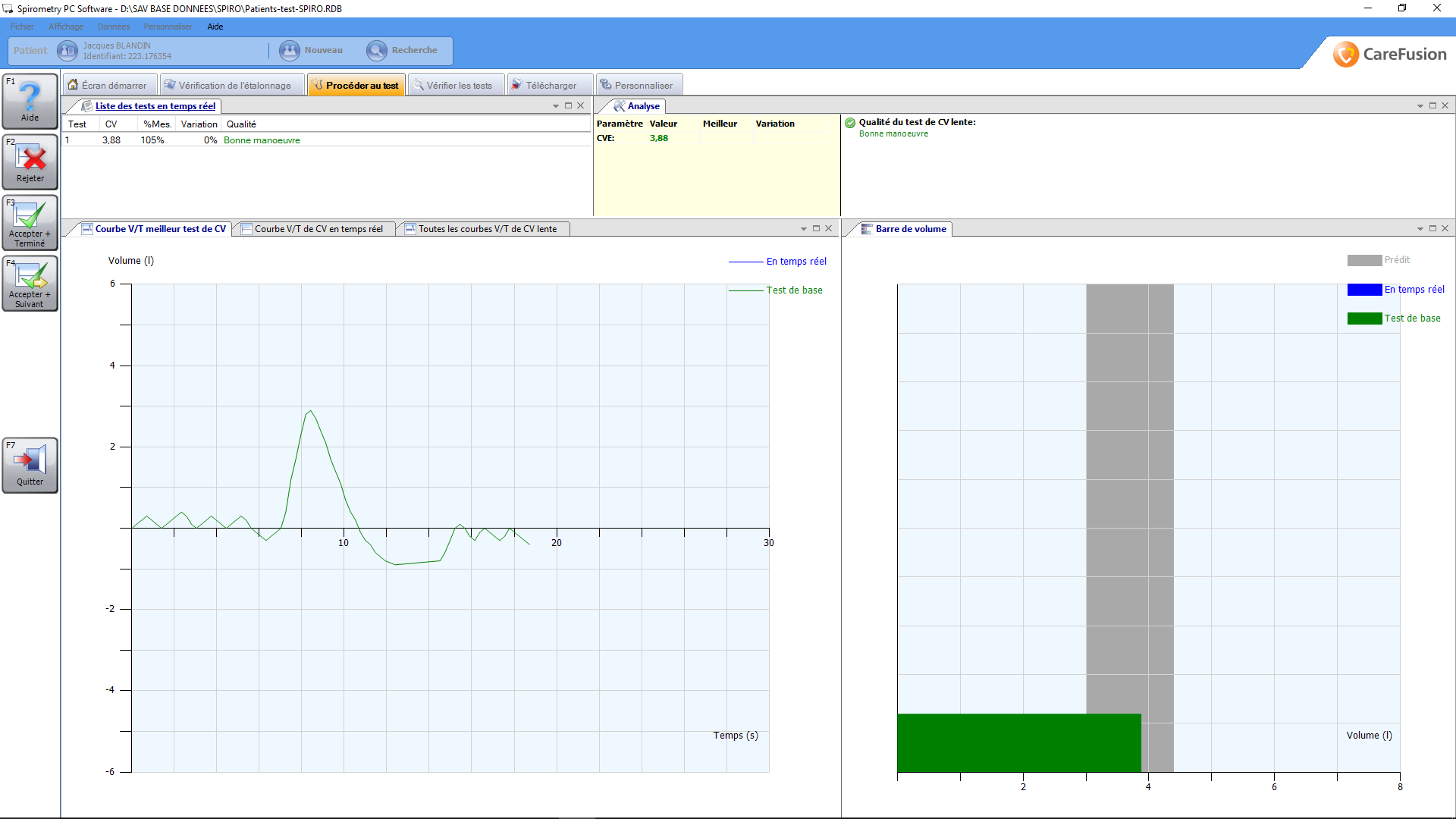 Sont immédiatement indiqués 2 éléments importants : 
1. % de la mesure Vs la théorique attendue  (« %Mes. »)
2. Qualité de la manœuvre pour savoir si l’examen est correctement réalisé
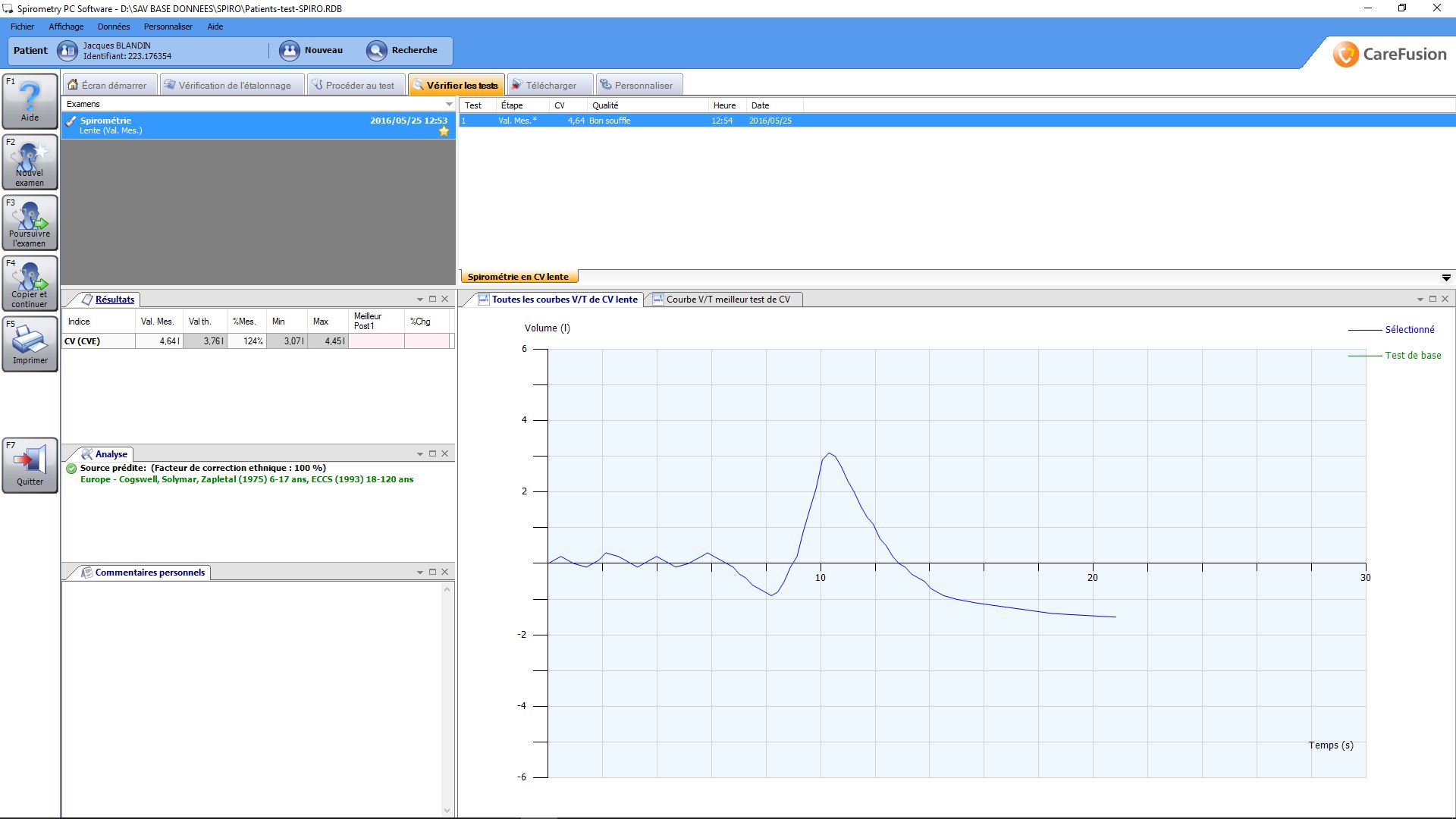 Le résultat de mesure de la CV(L) est 
comparée à la valeur théorique en %
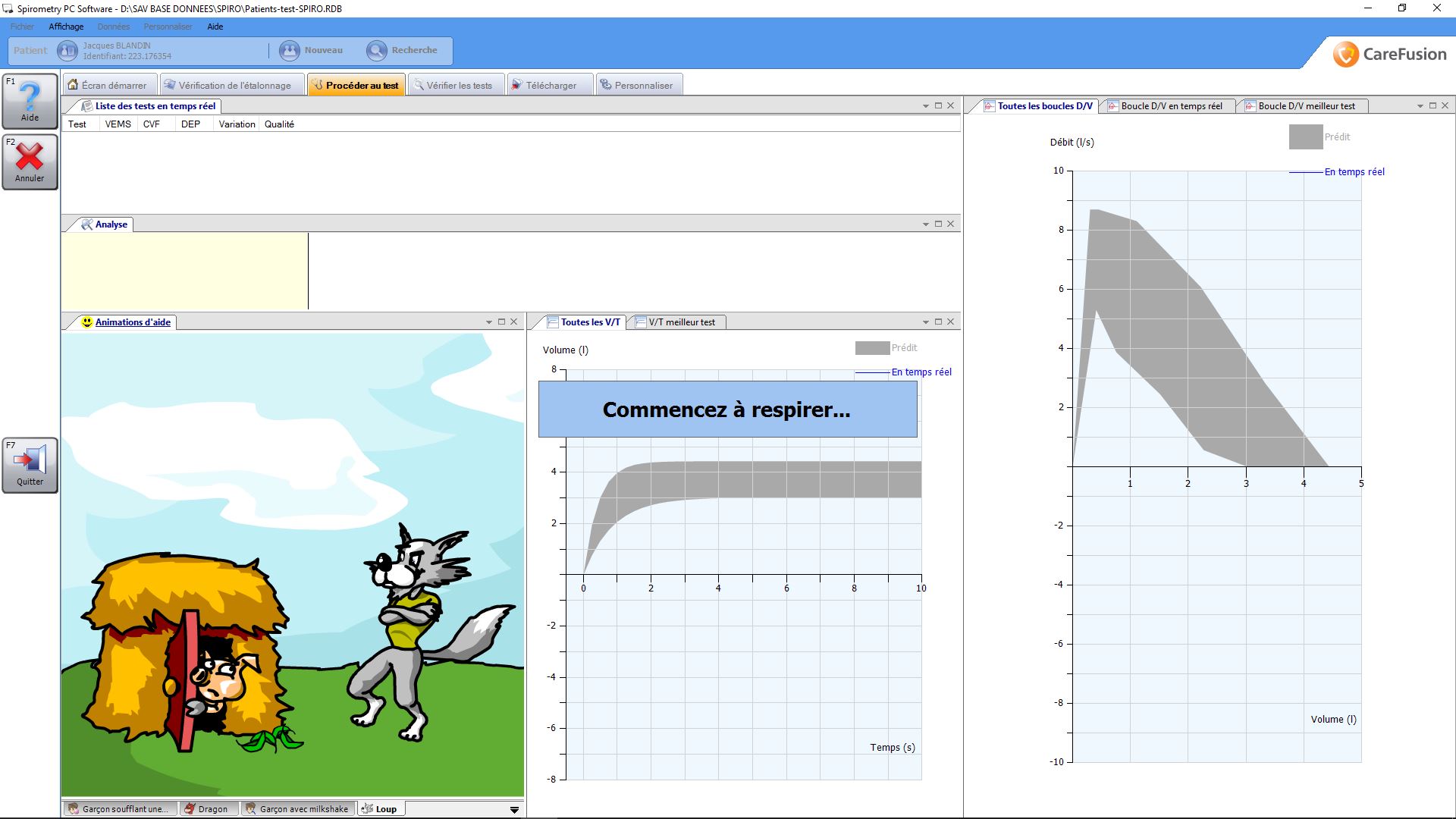 Le test de CVF est moderne et parfaitement intuitif

         animation ludique                               axe Volume/Temps                                      axe Débit/Volume




                                                                 zones grisées correspondant aux valeurs théoriques
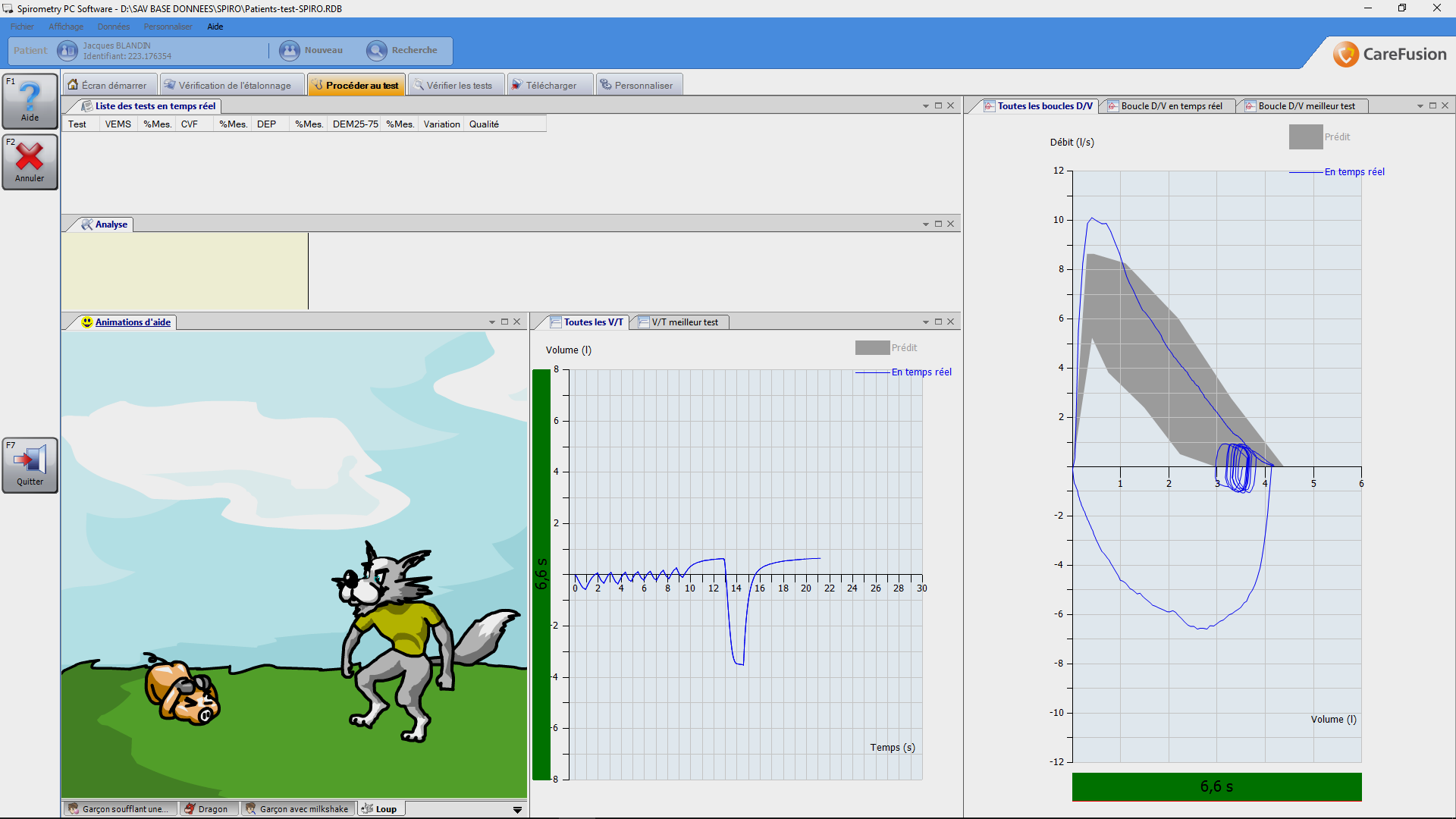 1. Le souffle est tracé en temps réel sur les 2 axes
2. Tandis que l’expiration finale est chronométrée 
(de 0 à 6 s. en rouge puis >6 s. en vert => objectif)
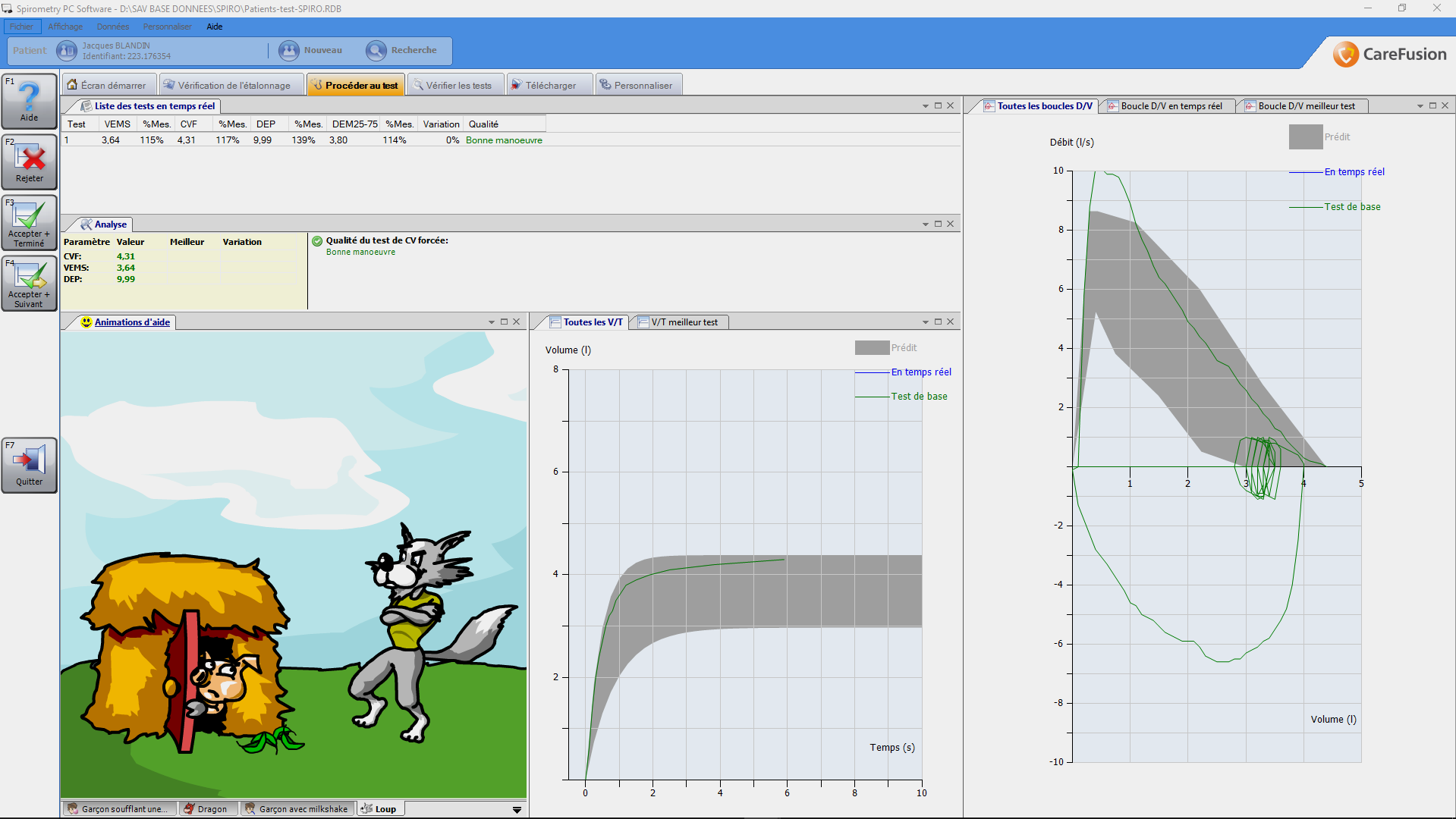 1. % mesure Vs théorique (%Mes.) pour VEMS, CVF, DEP, DEM25-75 
2. Qualité de la manœuvre pour savoir si l’examen a été bien réalisé
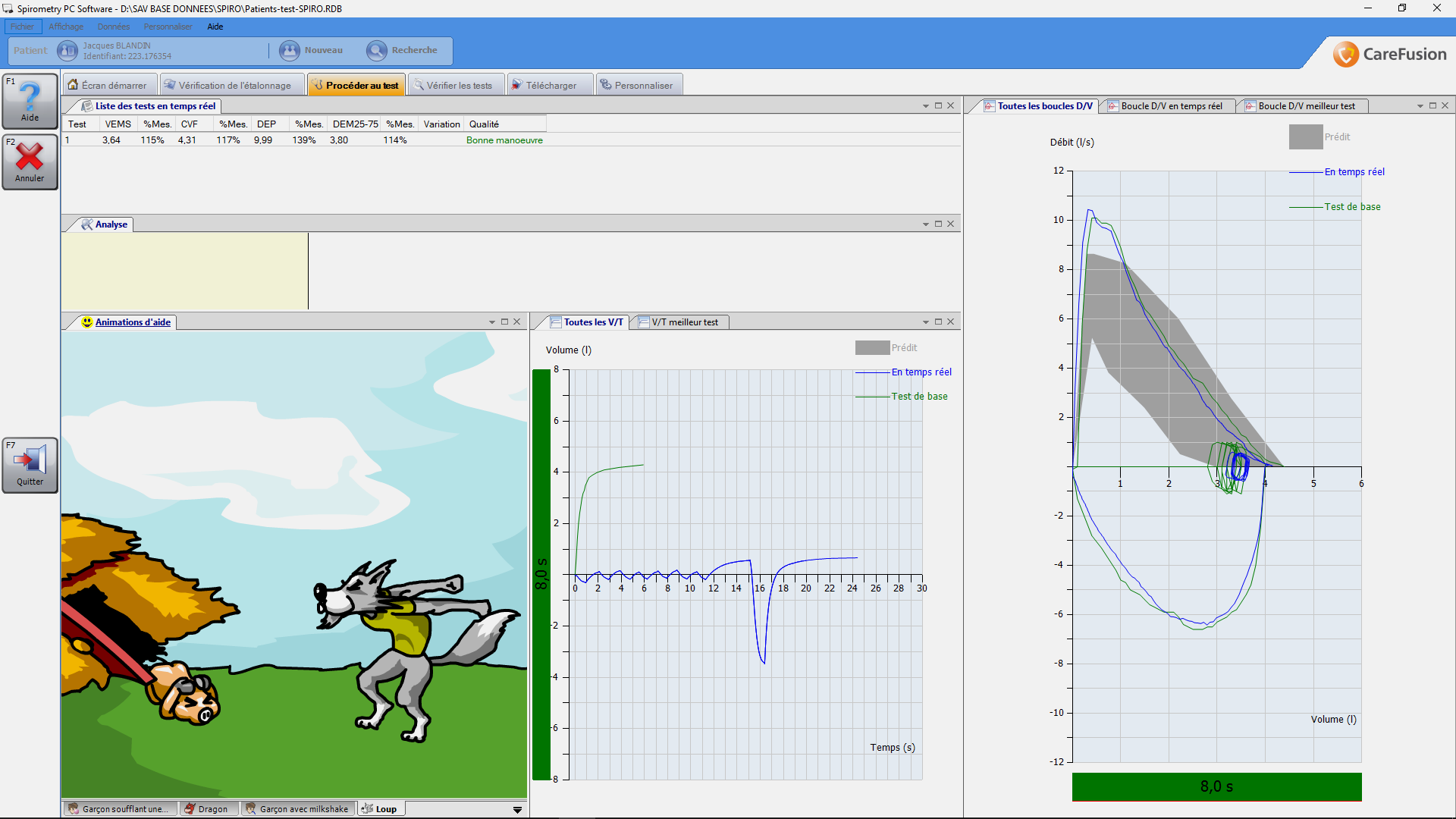 Les différents souffles sont superposés 
pour pouvoir encore mieux les comparer
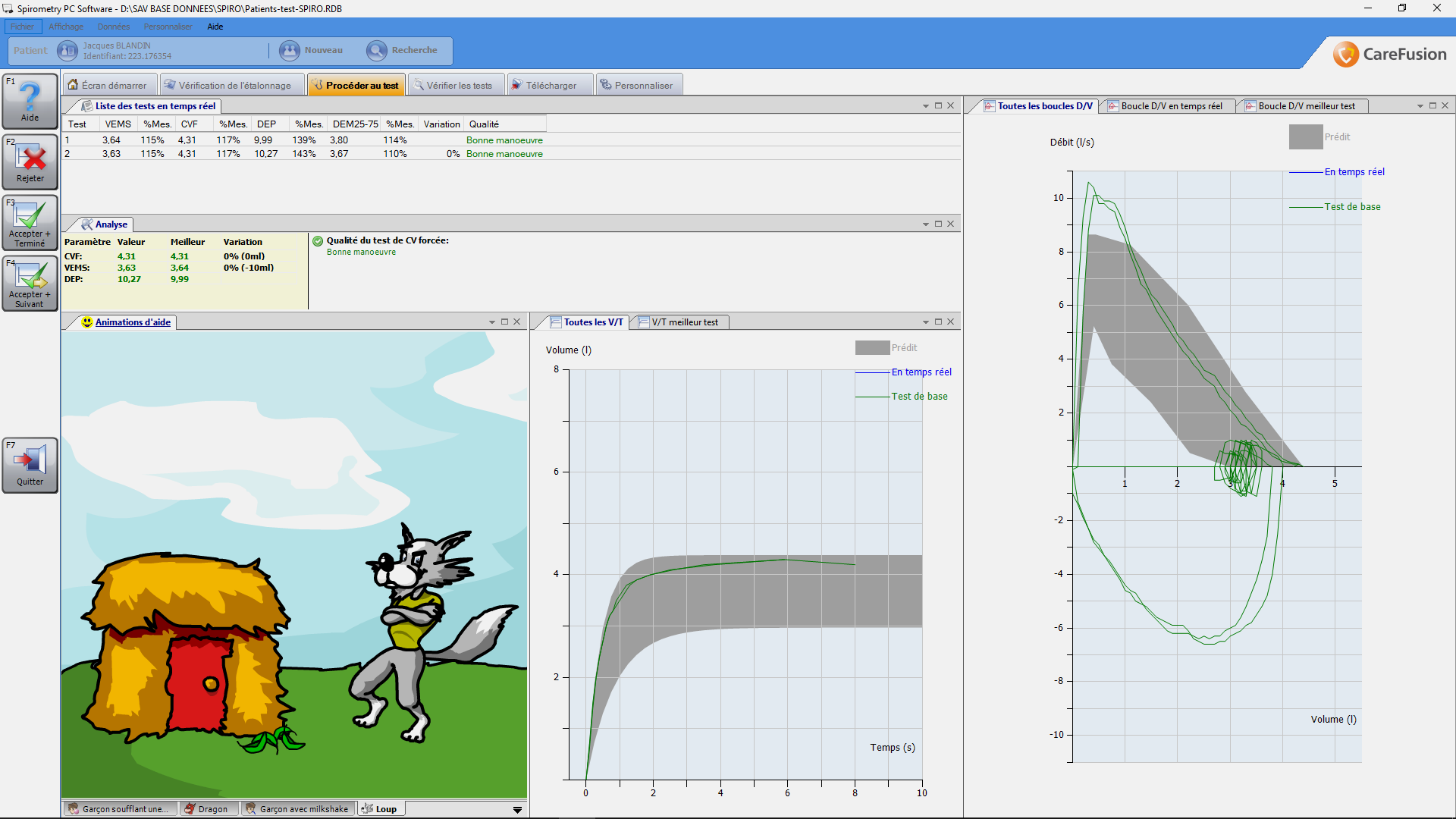 Chaque nouveau souffle est comparé
au meilleur réalisé, en valeur et en %
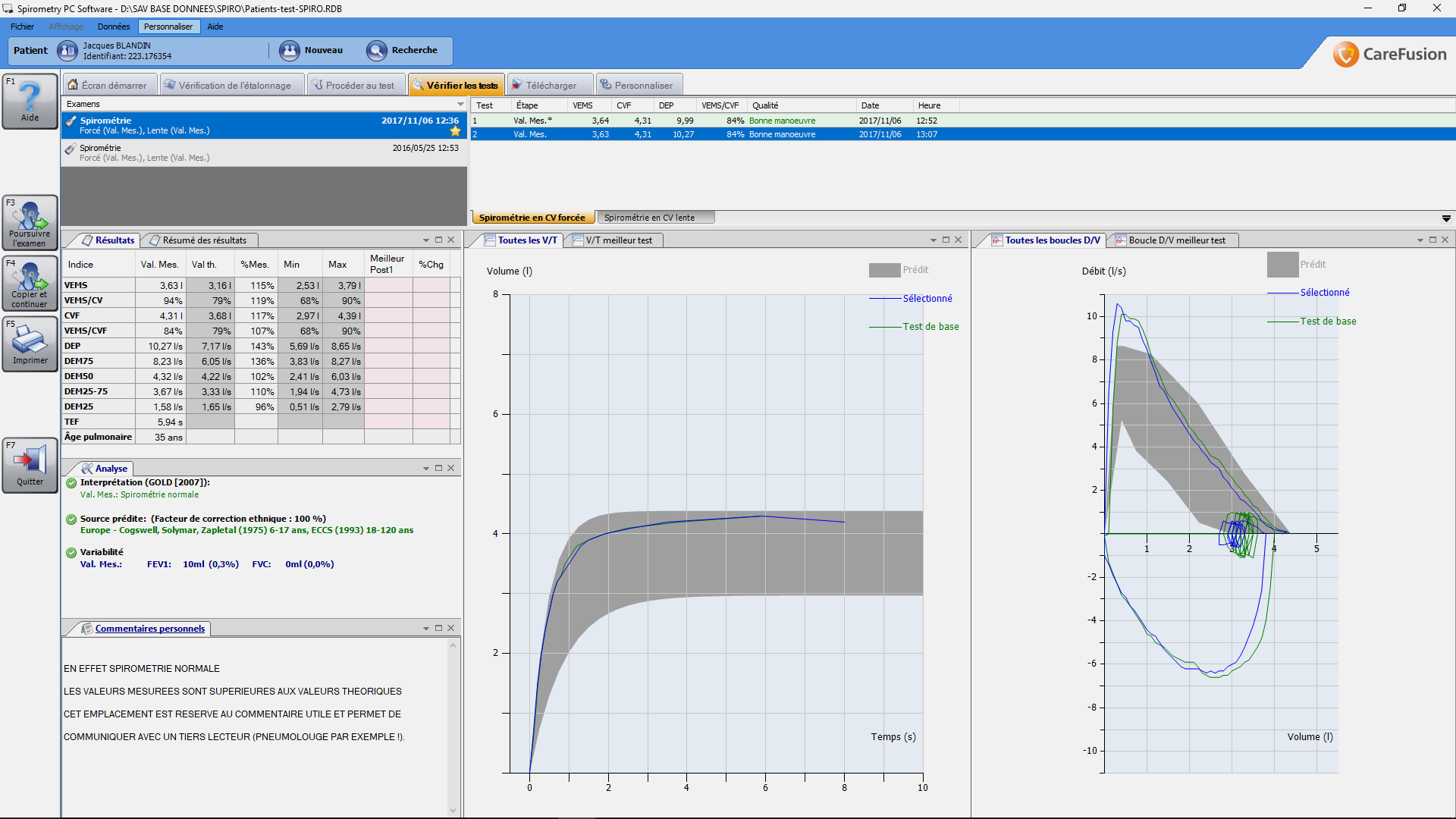 Tableau de résultats 
complet, facile à lire
Interprétation automatique
(GOLD, ATS, Nice, Enright, …)

Et espace de commentaires
personnels  de  l ’ opérateur
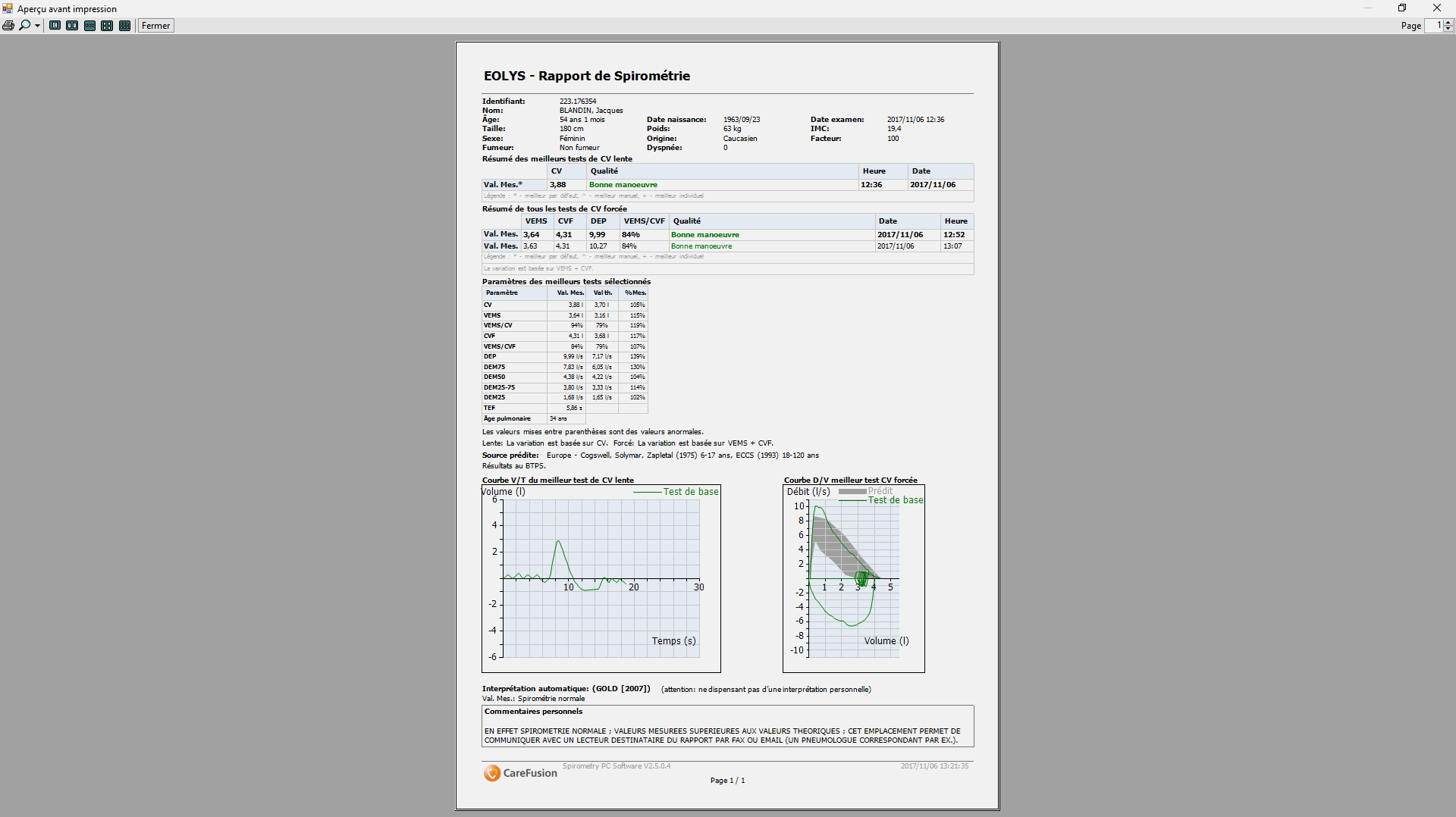 Et entièrement
 personnalisable
 selon le souhait
 du prescripteur.
Un rapport d’examen
 professionnel, complet,
 et très facile à lire pour 
 le médecin destinataire.
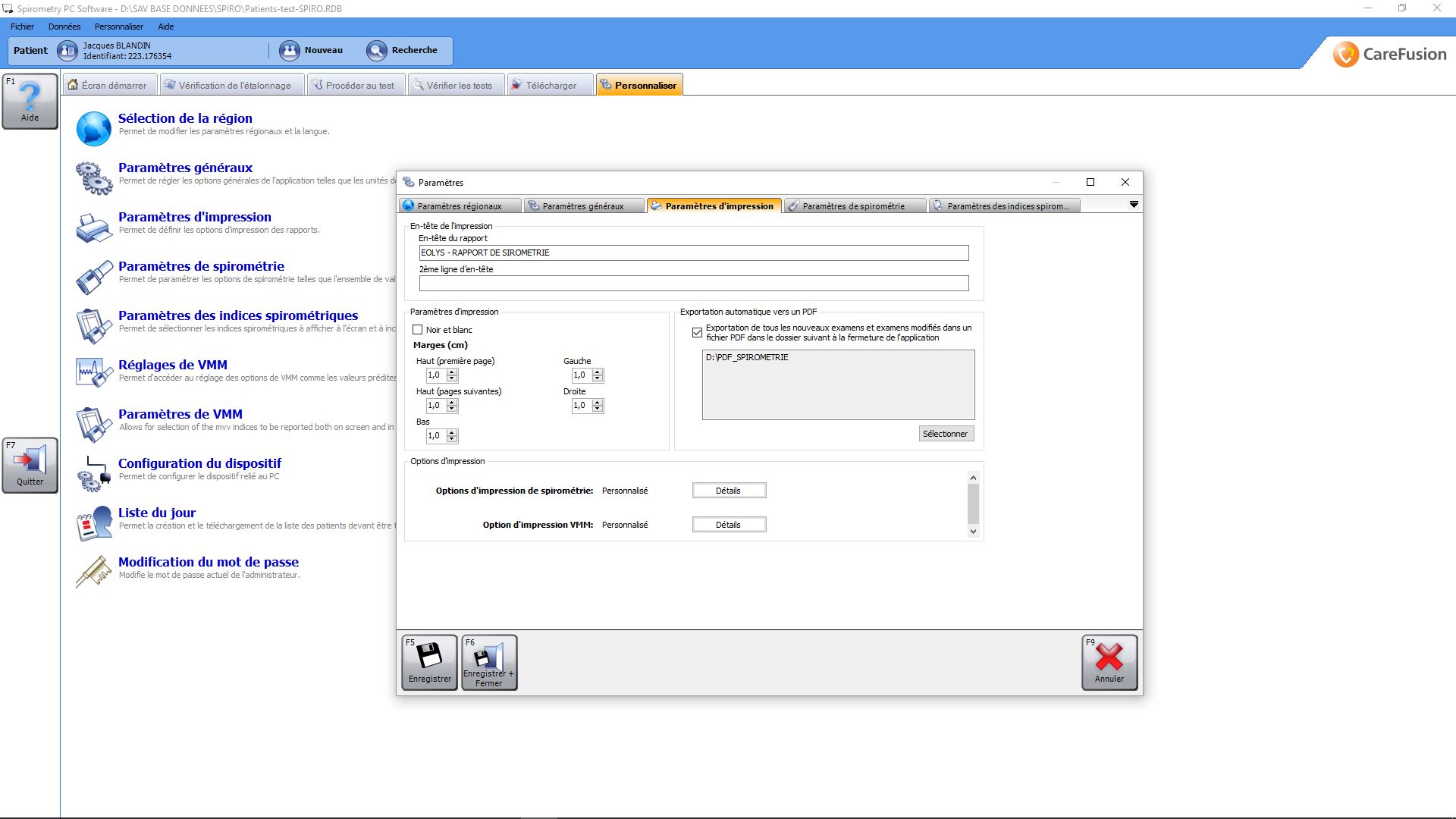 Réglages aisés de l’en-tête du rapport
Export PDF automatique
totalement paramétrable
Contenu du rapport
également configurable
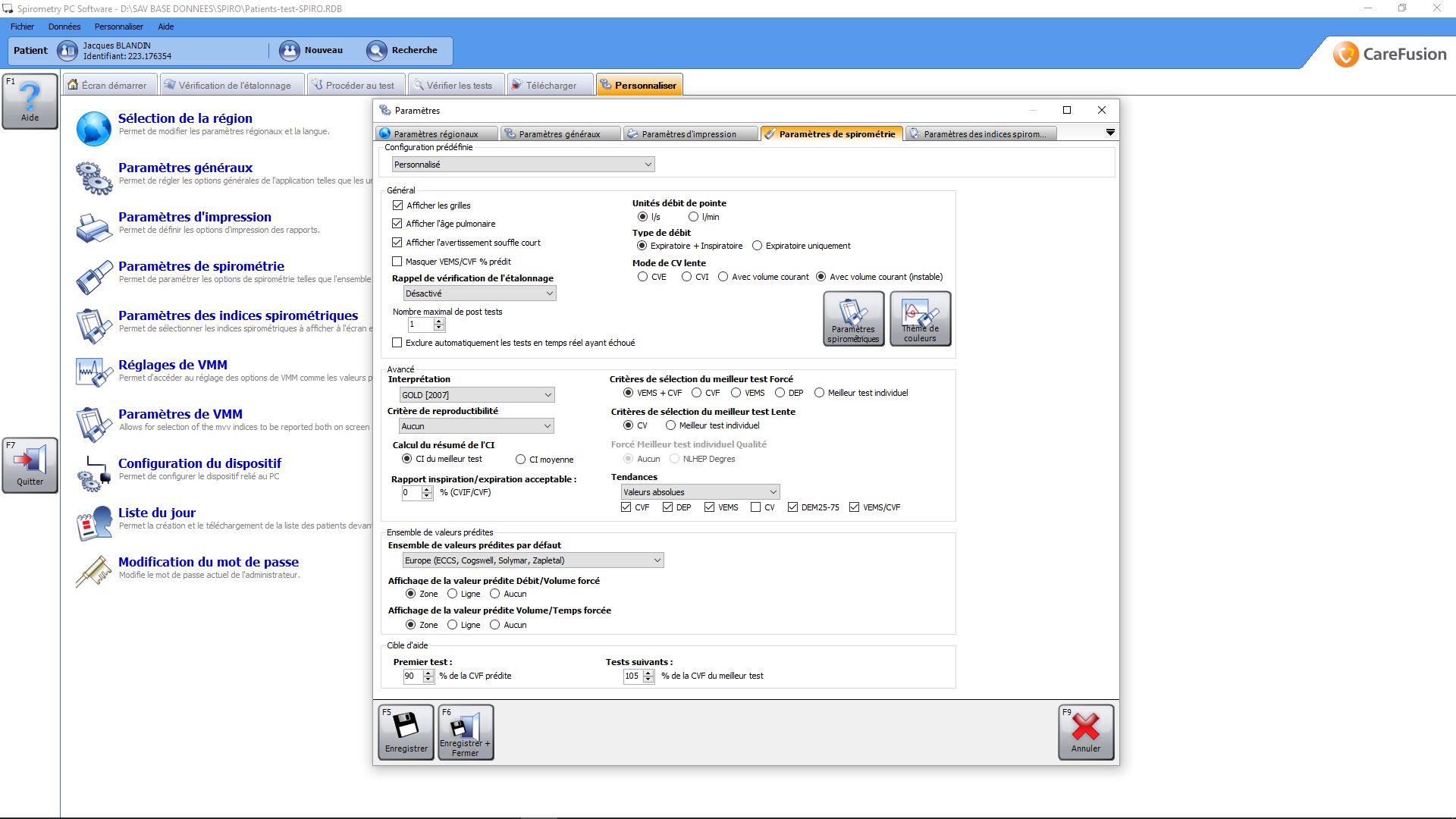 Spirométrie paramétrable 
et entièrement  sur mesure
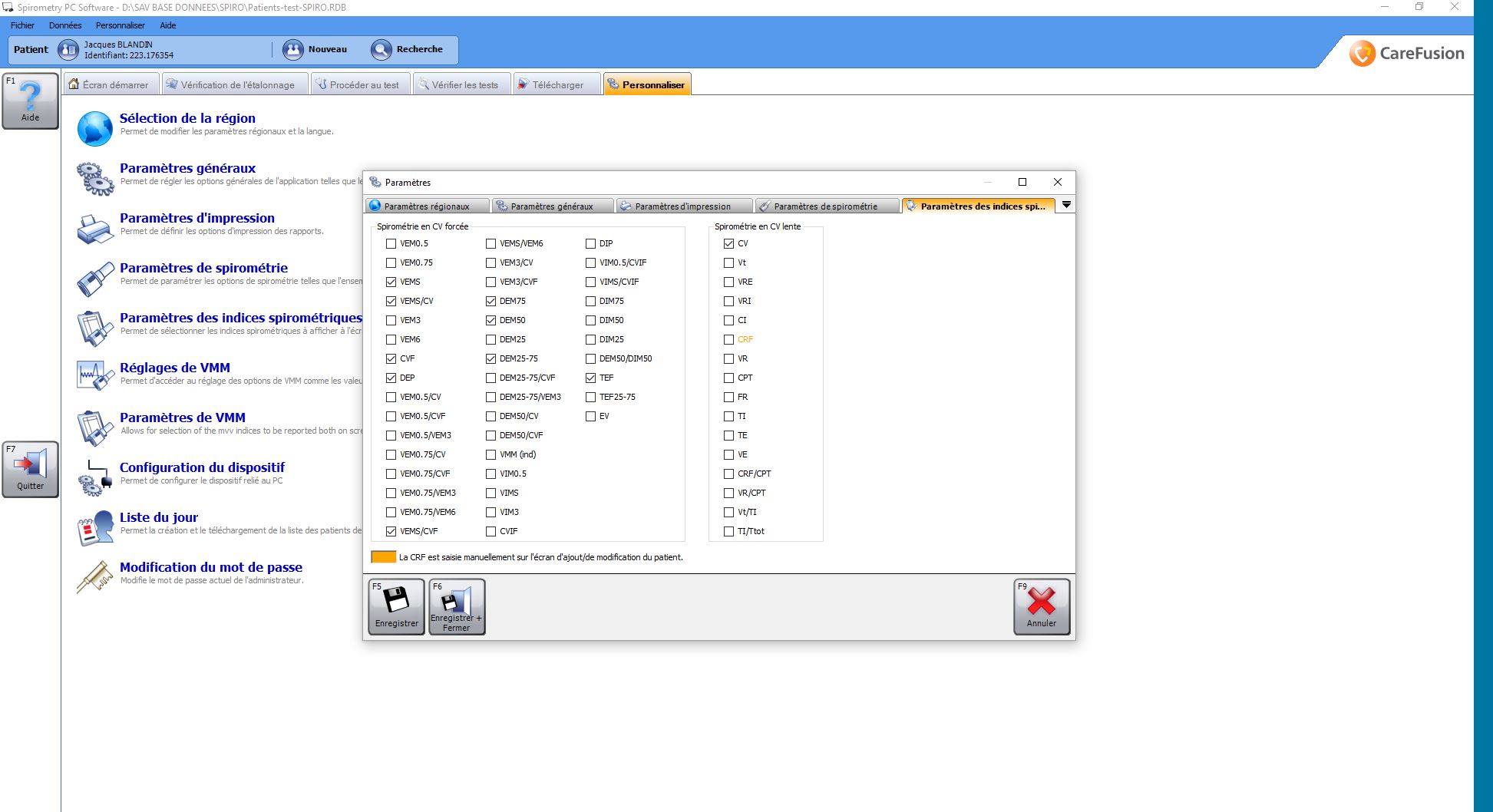 Choix de vos indices de spirométrie
parmi une liste des plus exhaustives